Bài 2
GTLN VÀ GTNN CỦA HÀM SỐ
1
ĐỊNH NGHĨA
2
CÁCH TÌM GTLN – VÀ GTNN CỦA 
HÀM SỐ TRÊN MỘT ĐOẠN
Bài 2
GTLN VÀ GTNN CỦA HÀM SỐ
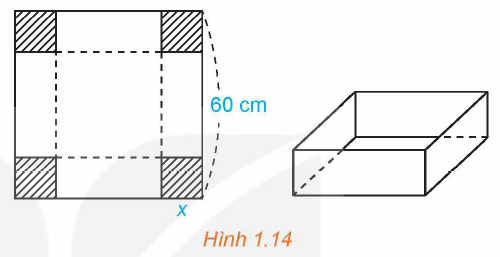 GTLN VÀ GTNN CỦA HÀM SỐ
Bài 2
1
ĐỊNH NGHĨA
y
3
2
1
O
x
2
-1
3
1
-2
3
-1
Hình 1.15
Lời giải
GTLN VÀ GTNN CỦA HÀM SỐ
Bài 2
1
y
ĐỊNH NGHĨA
3
2
1
3
O
x
2
-1
3
1
-2
-1
Hình 1.15
GTLN VÀ GTNN CỦA HÀM SỐ
Bài 2
1
ĐỊNH NGHĨA
Chú ý
GTLN VÀ GTNN CỦA HÀM SỐ
Bài 2
1
ĐỊNH NGHĨA
Lời giải
Cách 1. Sử dụng định nghĩa.
3
GTLN VÀ GTNN CỦA HÀM SỐ
Bài 2
1
ĐỊNH NGHĨA
Lời giải
Cách 2. Sử dụng bảng biến thiên.
Từ bảng biến thiên, ta được:
3
GTLN VÀ GTNN CỦA HÀM SỐ
Bài 2
1
ĐỊNH NGHĨA
Lời giải
Ta có:
3
Tính các giới hạn:
Từ bảng biến thiên, ta được:
GTLN VÀ GTNN CỦA HÀM SỐ
Bài 2
1
ĐỊNH NGHĨA
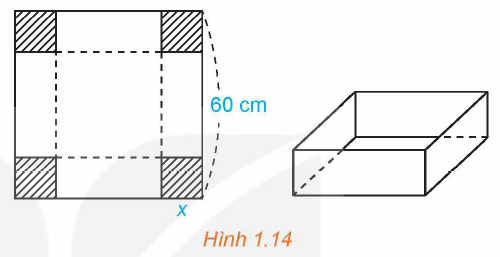 Lời giải
3
Thể tích của chiếc hộp này là:
GTLN VÀ GTNN CỦA HÀM SỐ
Bài 2
1
ĐỊNH NGHĨA
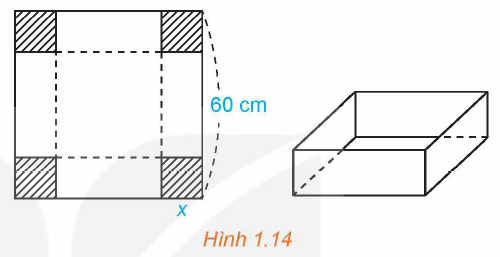 Thể tích của chiếc hộp này là:
(Thỏa mãn)
(Loại)
3
Lập bảng biến thiên:
GTLN VÀ GTNN CỦA HÀM SỐ
Bài 2
1
ĐỊNH NGHĨA
Lời giải
3
Từ bảng biến thiên, ta được:
GTLN VÀ GTNN CỦA HÀM SỐ
Bài 2
1
ĐỊNH NGHĨA
Lời giải
Vô nghiệm
b)
Từ bảng biến thiên ta thấy hàm số không có giá trị lớn nhất và giá trị nhỏ nhất
3
GTLN VÀ GTNN CỦA HÀM SỐ
Bài 2
2
CÁCH TÌM GTLN VÀ GTNN CỦA HÀM SỐ TRÊN MỘT ĐOẠN
HĐ2. Hình thành các bước tìm giá trị lớn nhất và giá trị nhỏ nhất của hàm số trên một đoạn
2
1
O
1
2
-1
-1
3
-2
Hình 1.16
GTLN VÀ GTNN CỦA HÀM SỐ
Bài 2
2
CÁCH TÌM GTLN VÀ GTNN CỦA HÀM SỐ TRÊN MỘT ĐOẠN
Lời giải
Từ đồ thị hàm số ta thấy
3
2
1
O
1
2
-1
-1
-2
GTLN VÀ GTNN CỦA HÀM SỐ
Bài 2
2
CÁCH TÌM GTLN VÀ GTNN CỦA HÀM SỐ TRÊN MỘT ĐOẠN
Lời giải
a)
3
b)
2
1
O
1
2
-1
-1
-2
GTLN VÀ GTNN CỦA HÀM SỐ
Bài 2
2
CÁCH TÌM GTLN VÀ GTNN CỦA HÀM SỐ TRÊN MỘT ĐOẠN
Lời giải
a)
b)
c)
3
Ta thấy:
GTLN VÀ GTNN CỦA HÀM SỐ
Bài 2
2
CÁCH TÌM GTLN VÀ GTNN CỦA HÀM SỐ TRÊN MỘT ĐOẠN
GTLN VÀ GTNN CỦA HÀM SỐ
Bài 2
2
CÁCH TÌM GTLN VÀ GTNN CỦA HÀM SỐ TRÊN MỘT ĐOẠN
Lời giải
3
GTLN VÀ GTNN CỦA HÀM SỐ
Bài 2
2
CÁCH TÌM GTLN VÀ GTNN CỦA HÀM SỐ TRÊN MỘT ĐOẠN
Lời giải
3
GTLN VÀ GTNN CỦA HÀM SỐ
Bài 2
2
CÁCH TÌM GTLN VÀ GTNN CỦA HÀM SỐ TRÊN MỘT ĐOẠN
y
Lời giải
B
3
x
GTLN VÀ GTNN CỦA HÀM SỐ
Bài 1
2
CÁCH TÌM GTLN VÀ GTNN CỦA HÀM SỐ TRÊN MỘT ĐOẠN
Luyện tập 2. Tìm giá trị lớn nhất và giá trị nhỏ nhất của các hàm số sau:
Lời giải
Vô nghiệm
3
GTLN VÀ GTNN CỦA HÀM SỐ
Bài 1
2
CÁCH TÌM GTLN VÀ GTNN CỦA HÀM SỐ TRÊN MỘT ĐOẠN
Lời giải
3
GTLN VÀ GTNN CỦA HÀM SỐ
Bài 2
2
CÁCH TÌM GTLN VÀ GTNN CỦA HÀM SỐ TRÊN MỘT ĐOẠN
Lời giải
3